Calculus I for MGMT – IntegrationApplications of Integration in Economics
Mathematics for Management
Supplementary Electronic Materials
Applications of Integration in Economics
Net Excess Profit &                       Lorenz Curves
The Average Value of a Function
Future Value & Present Value of an Income Flow
Consumer Willingness to Spend & Consumer’s Surplus
The total consumer willingness to spend describes the accumulated consumption behavior in terms of price and amount of units (1/4)
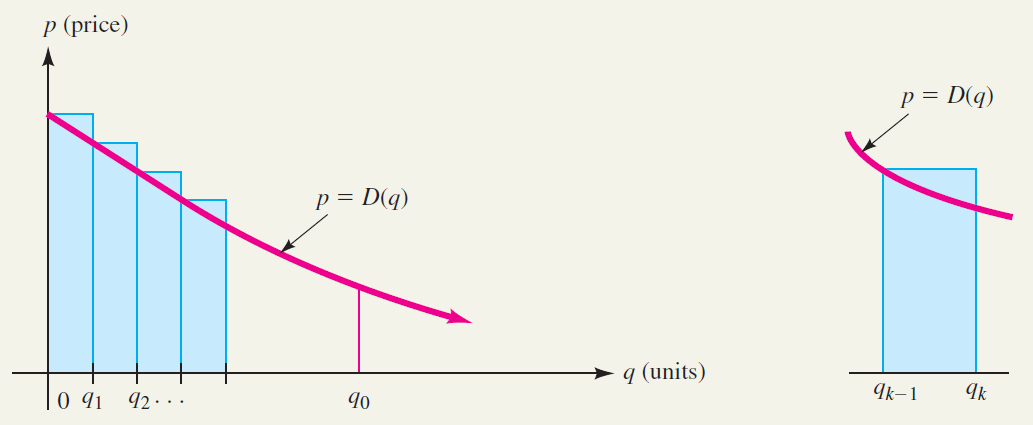 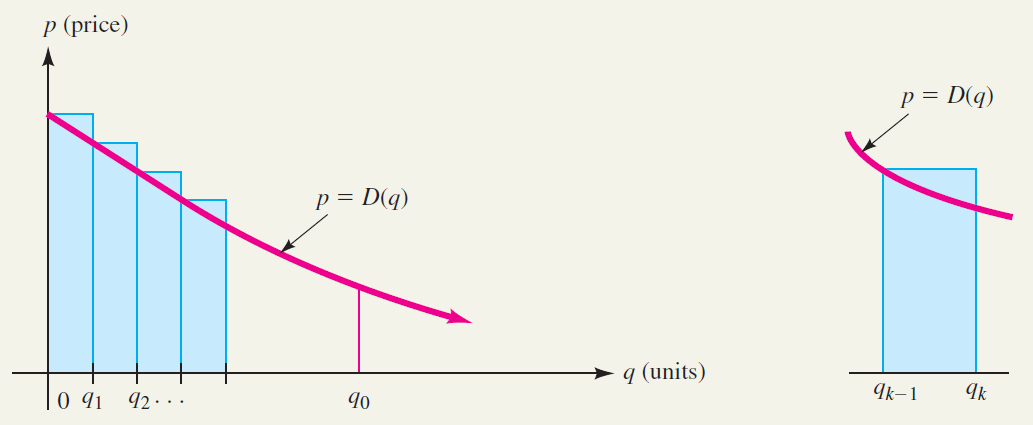 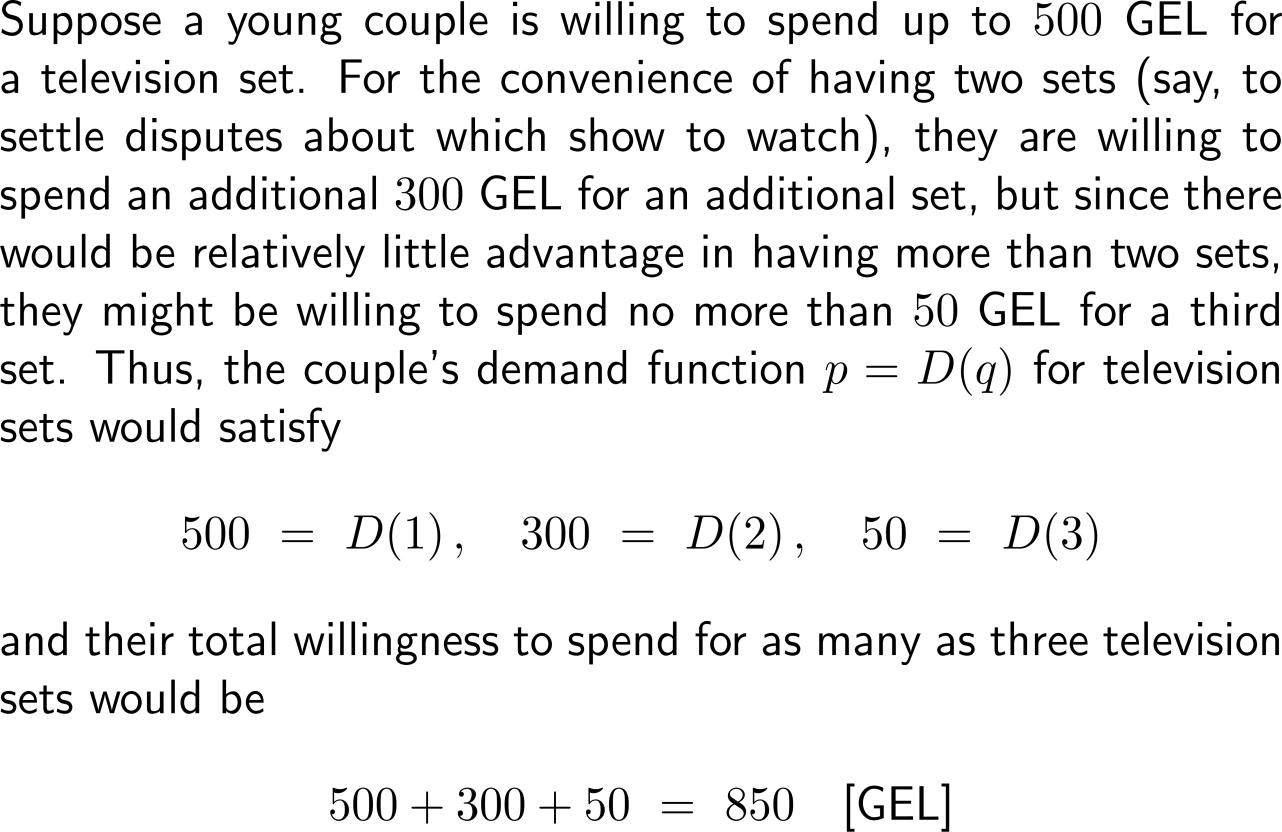 The total consumer willingness to spend describes the accumulated consumption behavior in terms of price and amount of units (2/4)
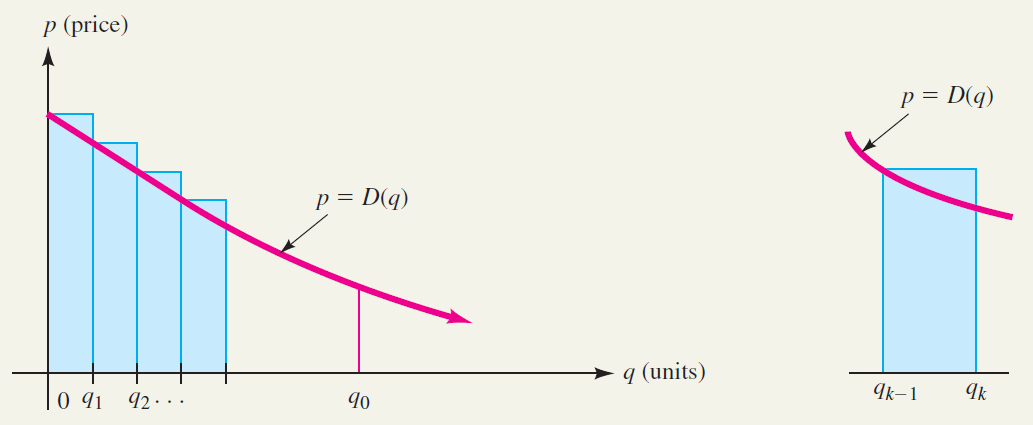 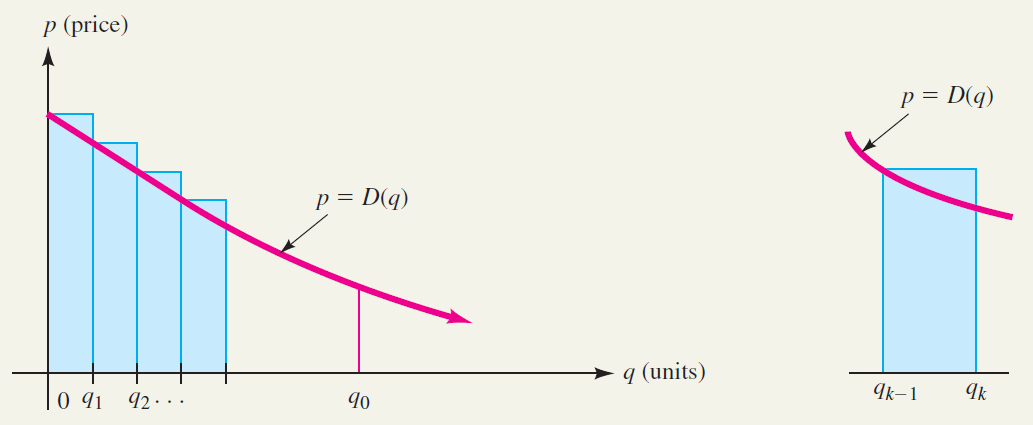 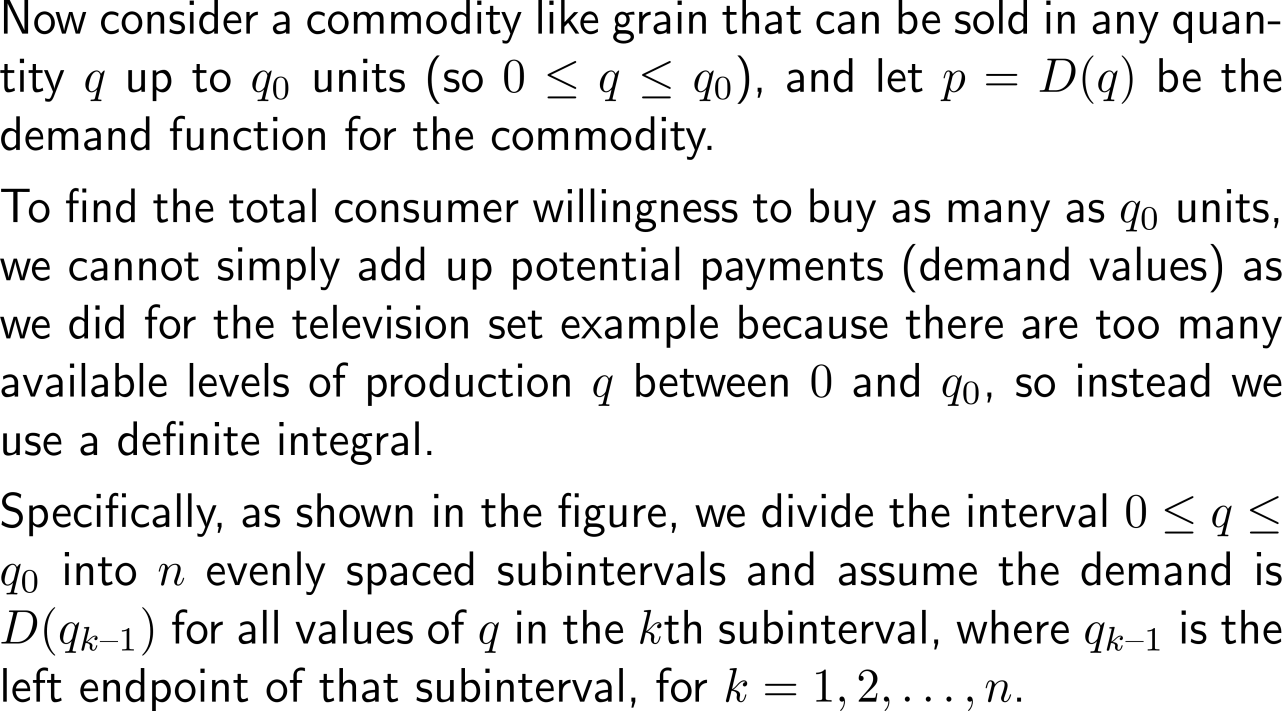 The total consumer willingness to spend describes the accumulated consumption behavior in terms of price and amount of units (3/4)
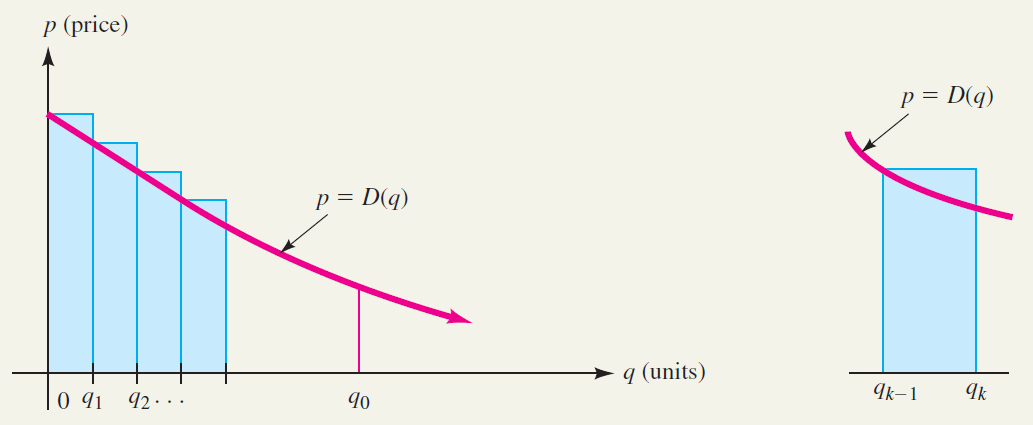 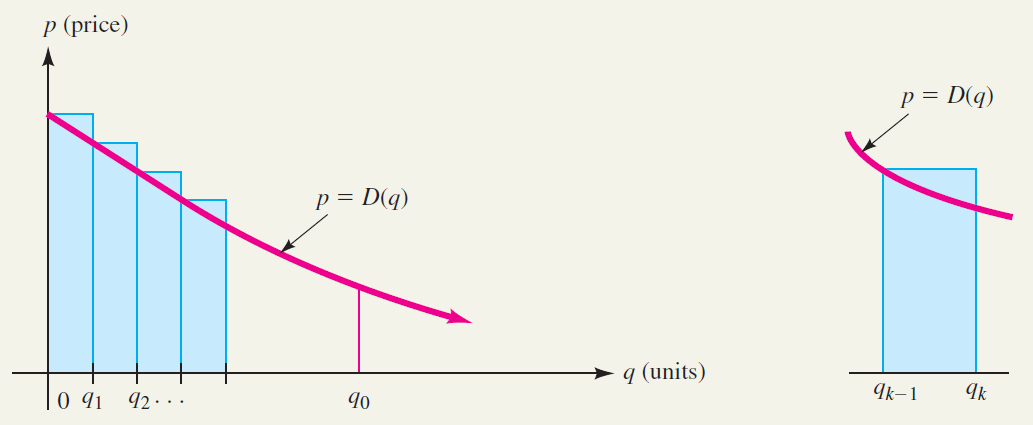 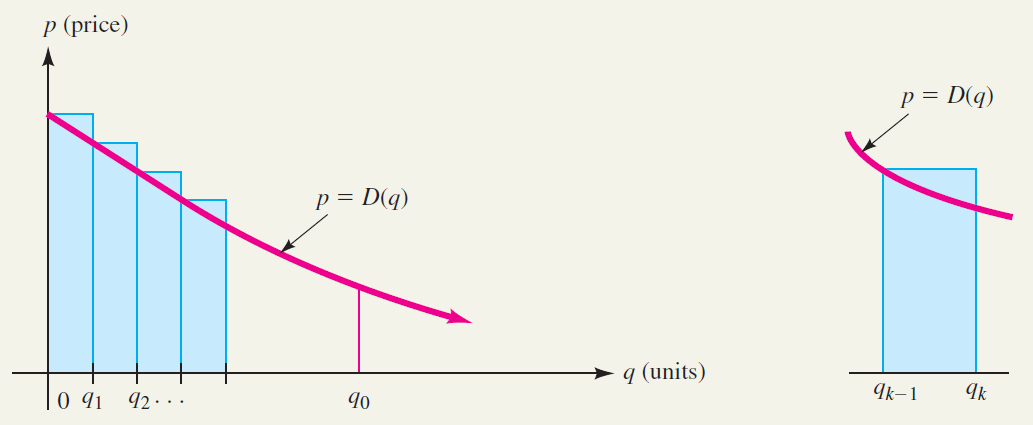 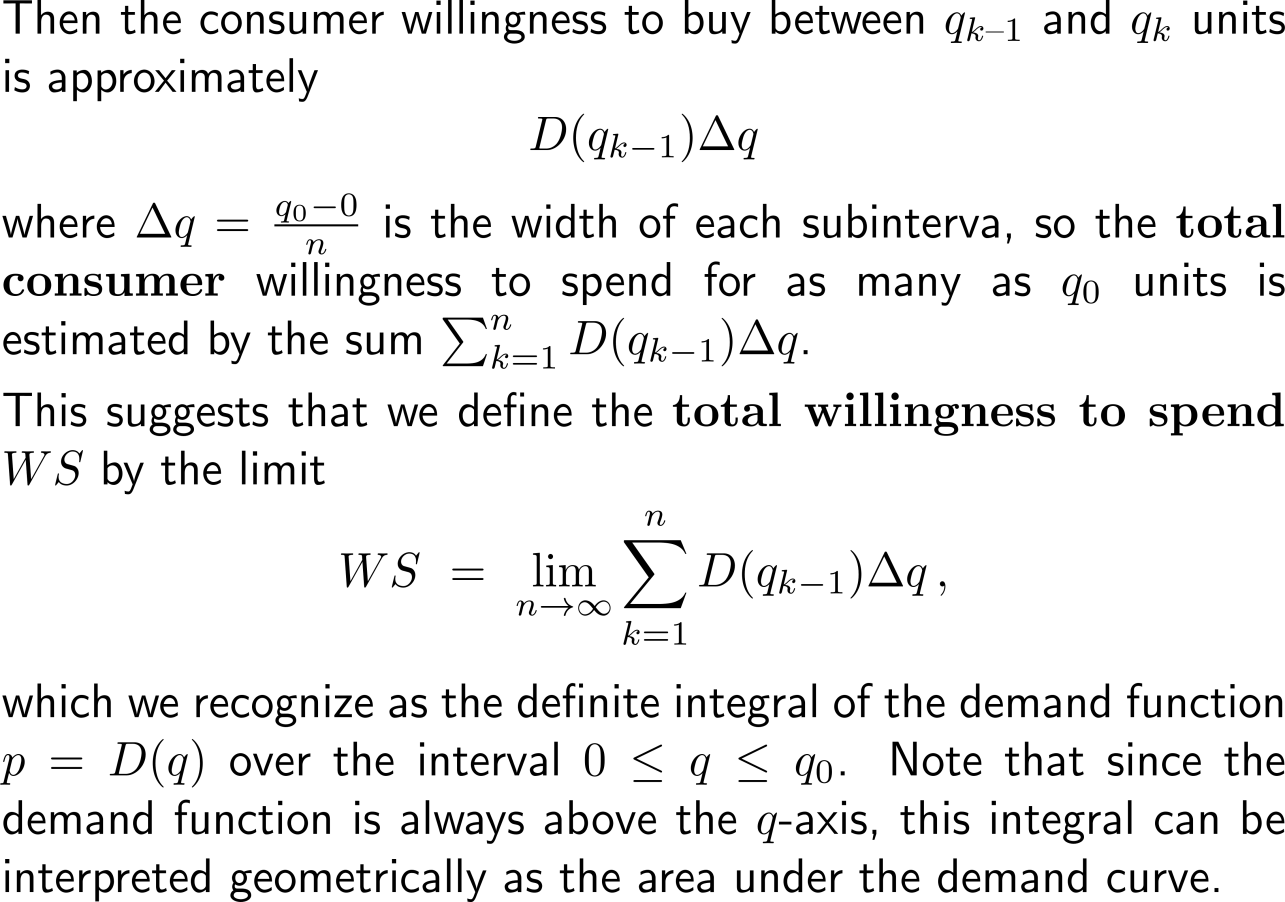 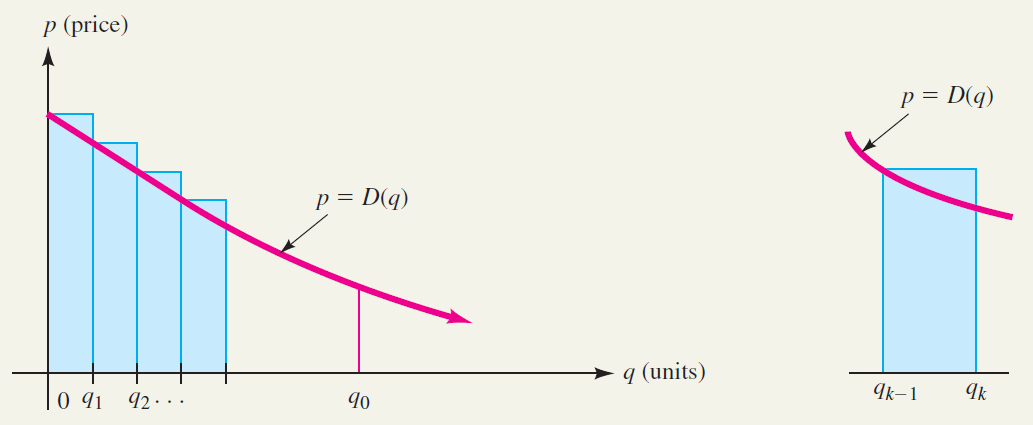 The total consumer willingness to spend describes the accumulated consumption behavior in terms of price and amount of units (4/4)
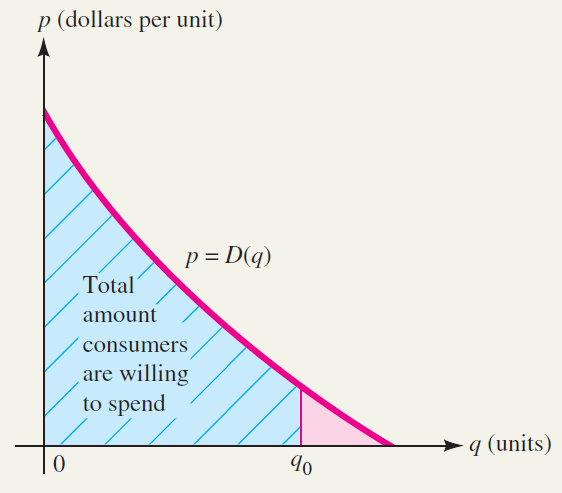 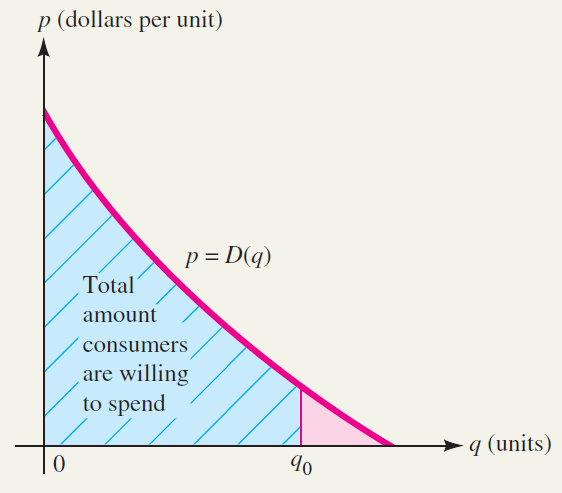 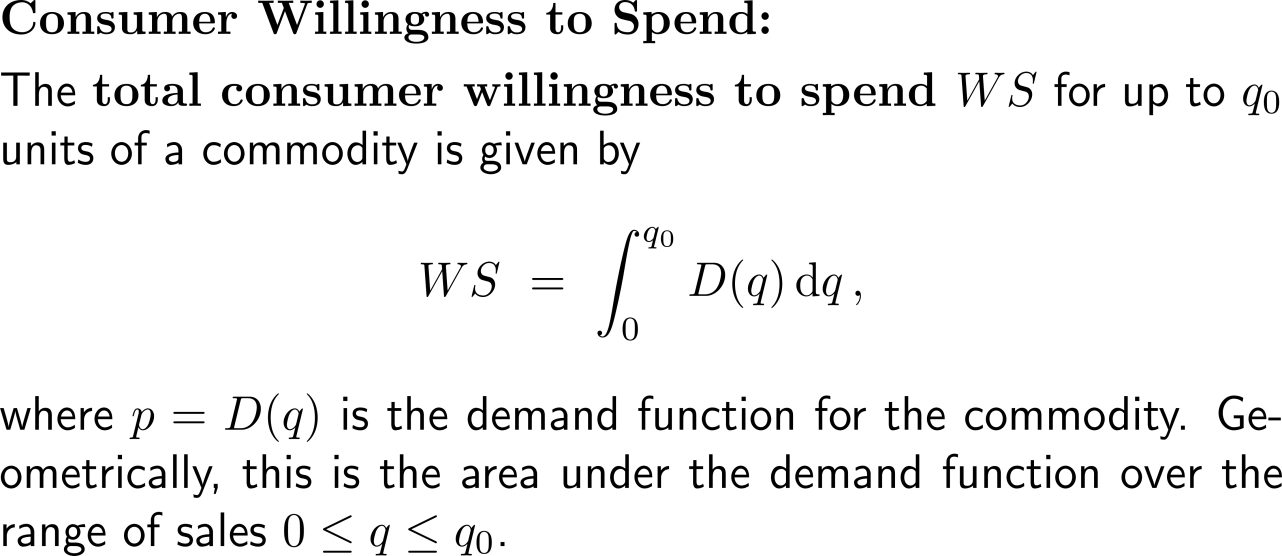 Example:Computing consumer willingness to spend
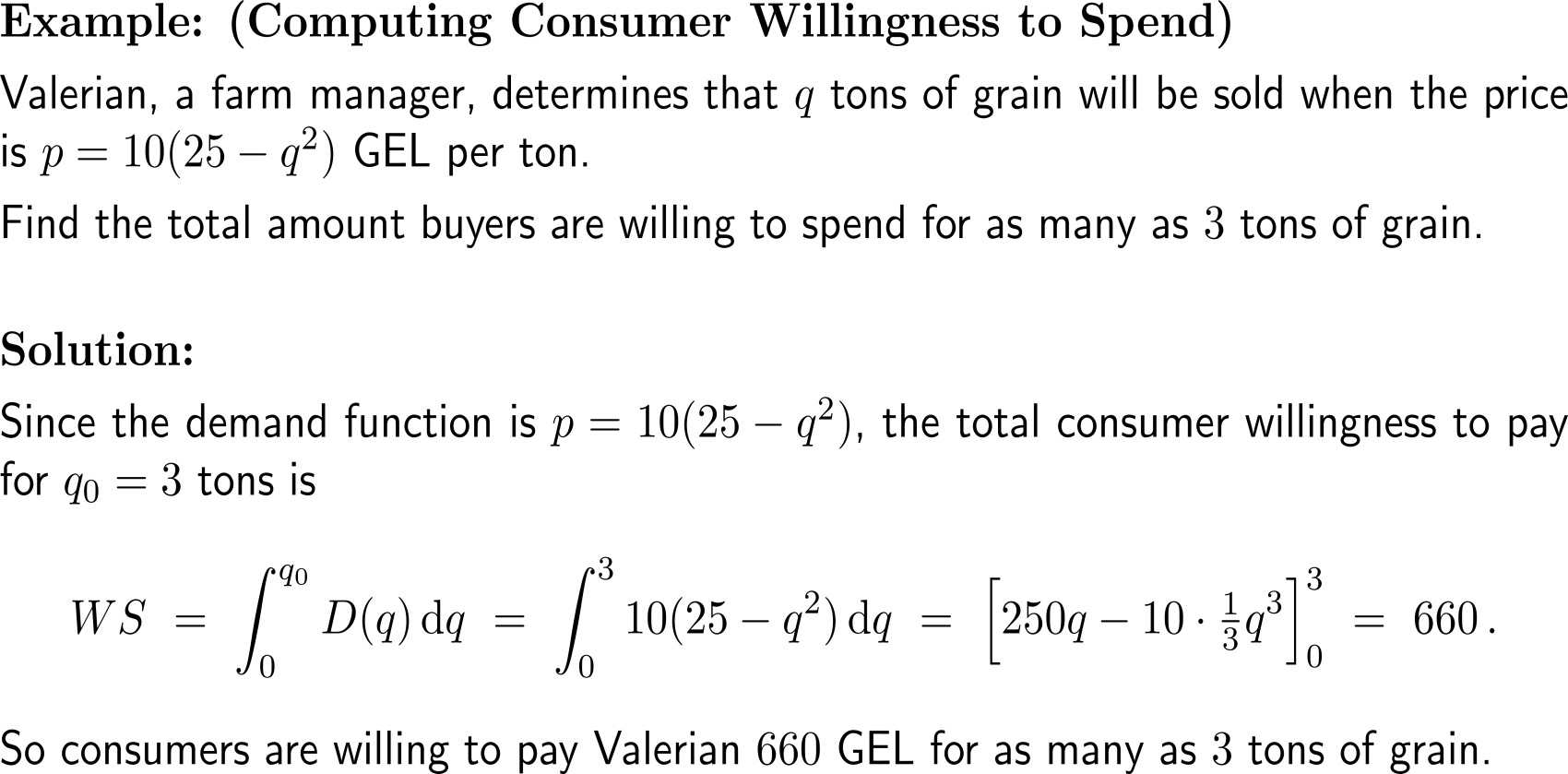 Consumer’s surplus is the total consumer willingness to spend (1/ 2)
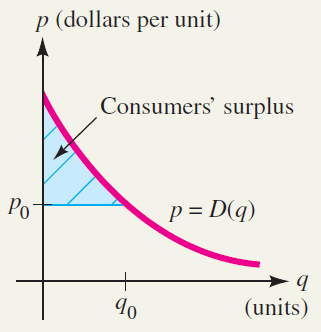 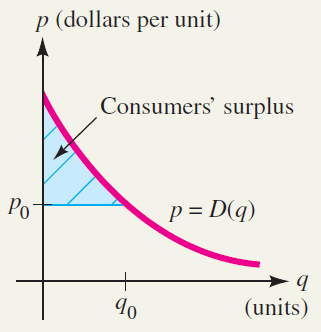 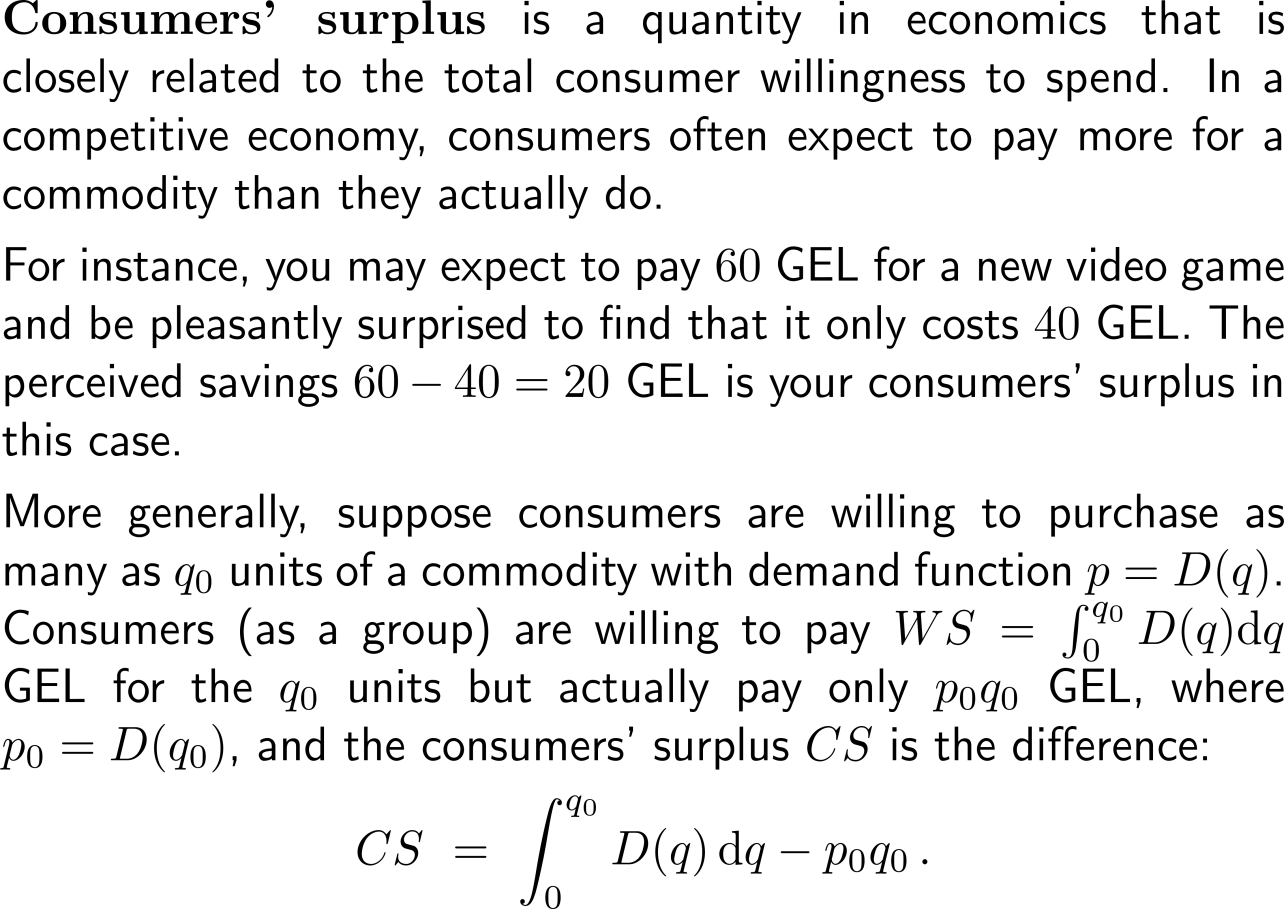 Consumer’s surplus is the total consumer willingness to spend (2/ 2)
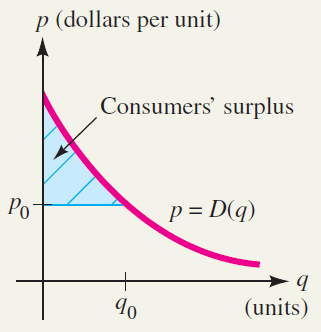 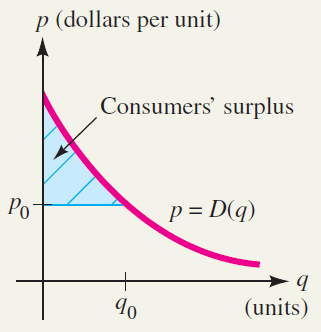 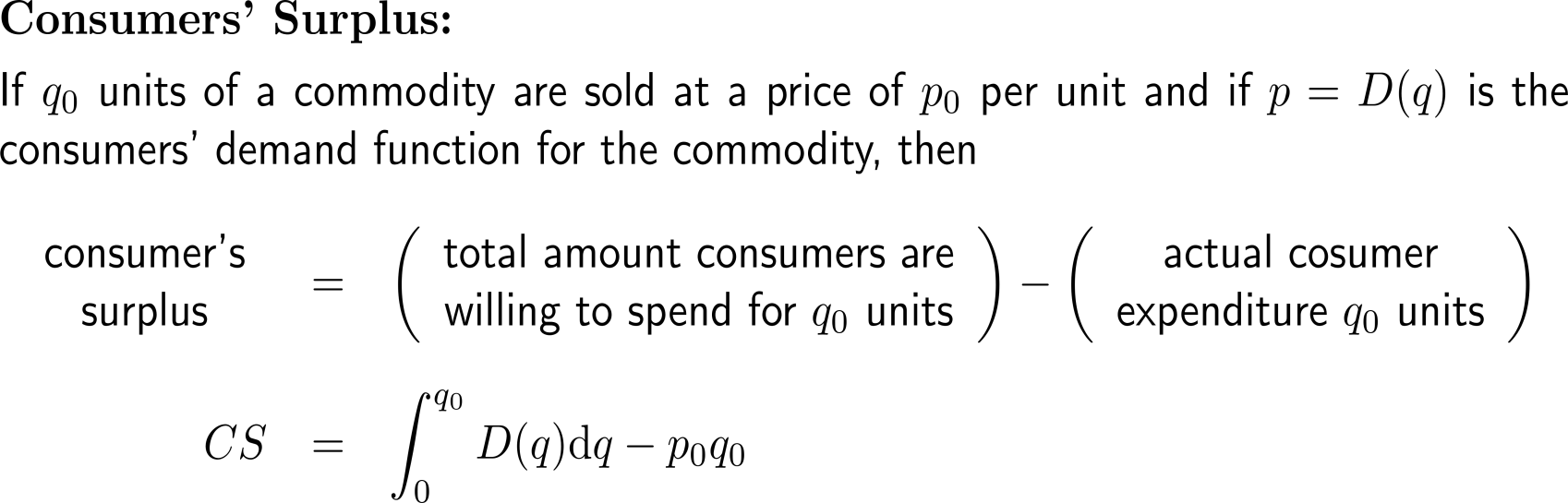 Geometric interpretation of consumers’ surplus
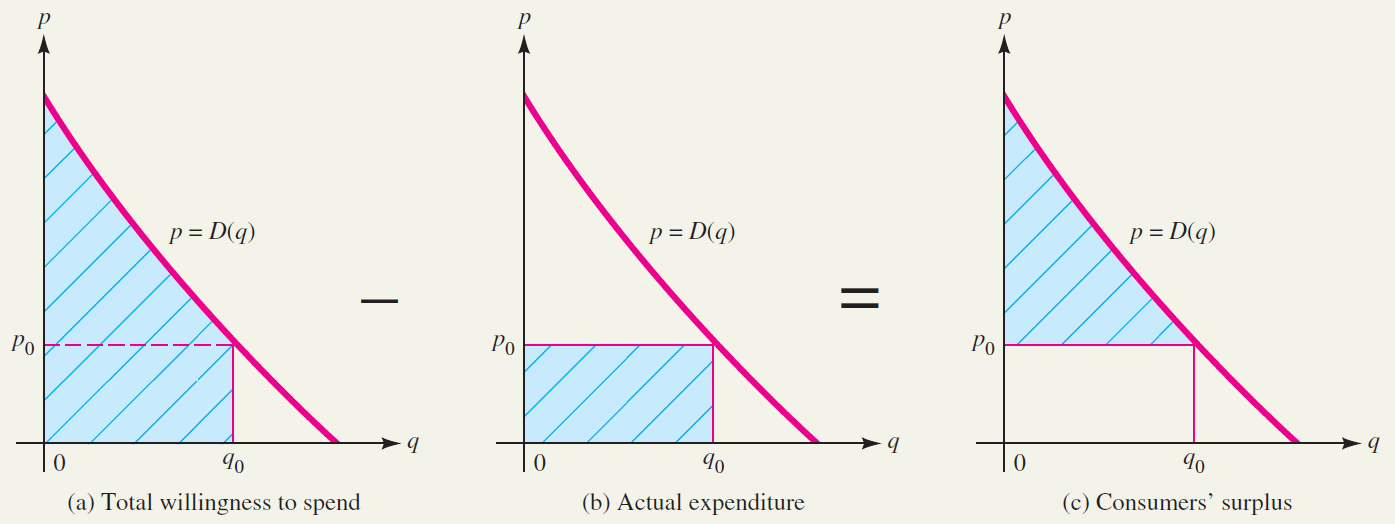 Producers’ surplus is the total supplier’s willingness to produce (1/ 2)
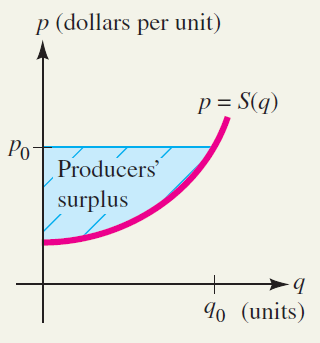 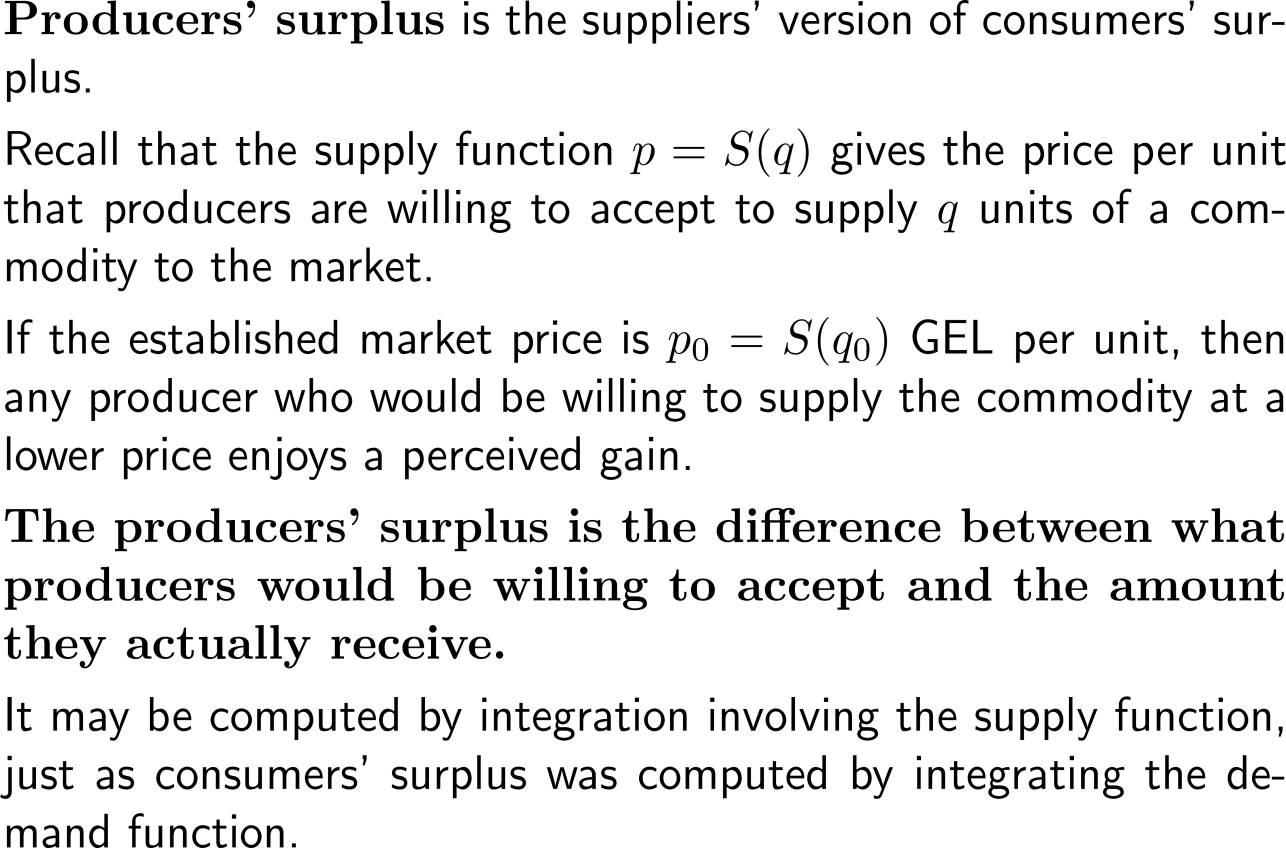 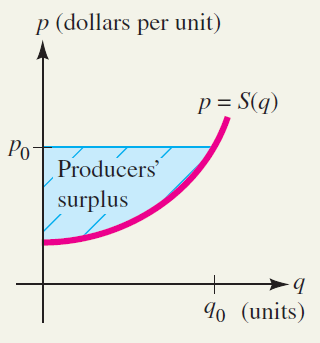 Producers’ surplus is the total supplier’s willingness to produce (2/ 2)
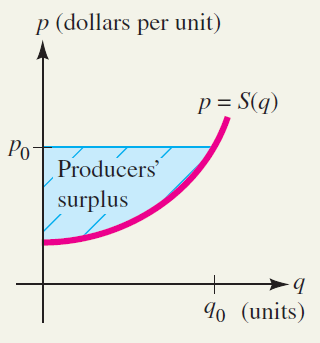 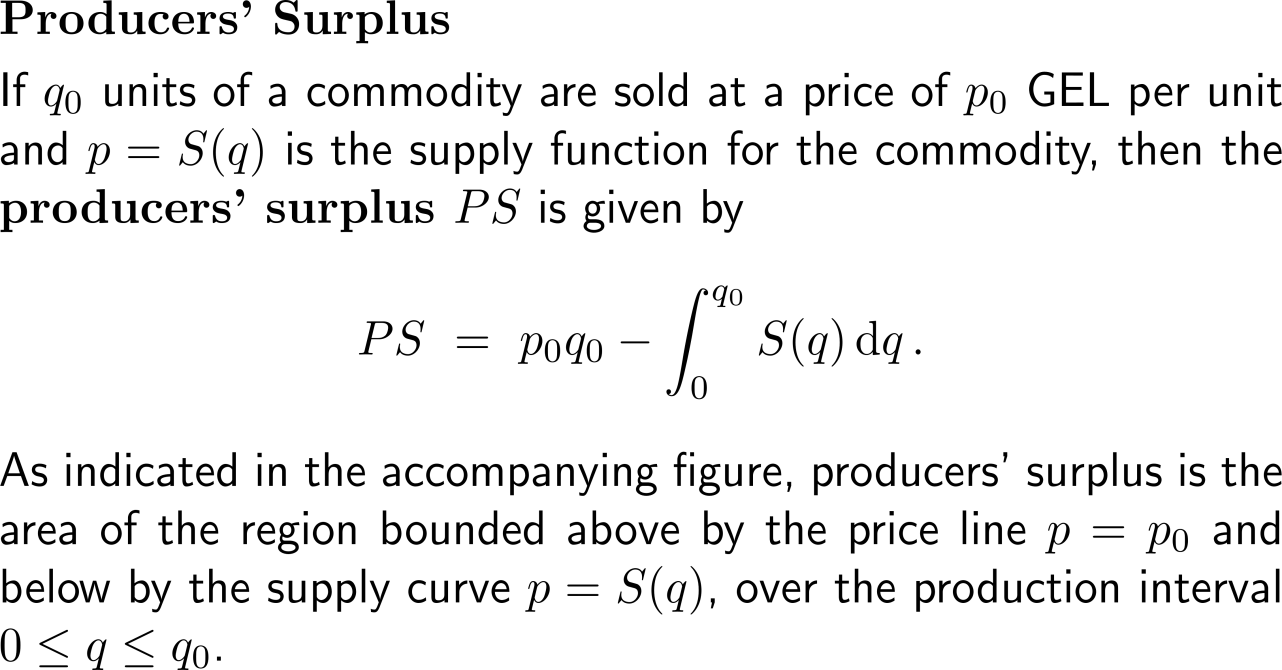 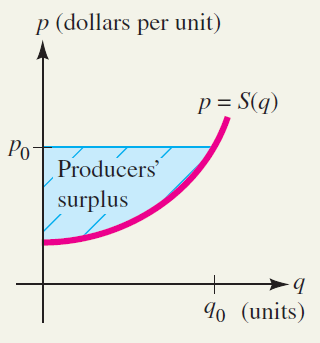 Example:Studying consumers’ and producers’ surplus
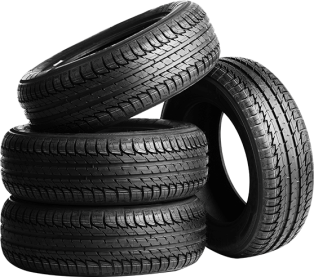 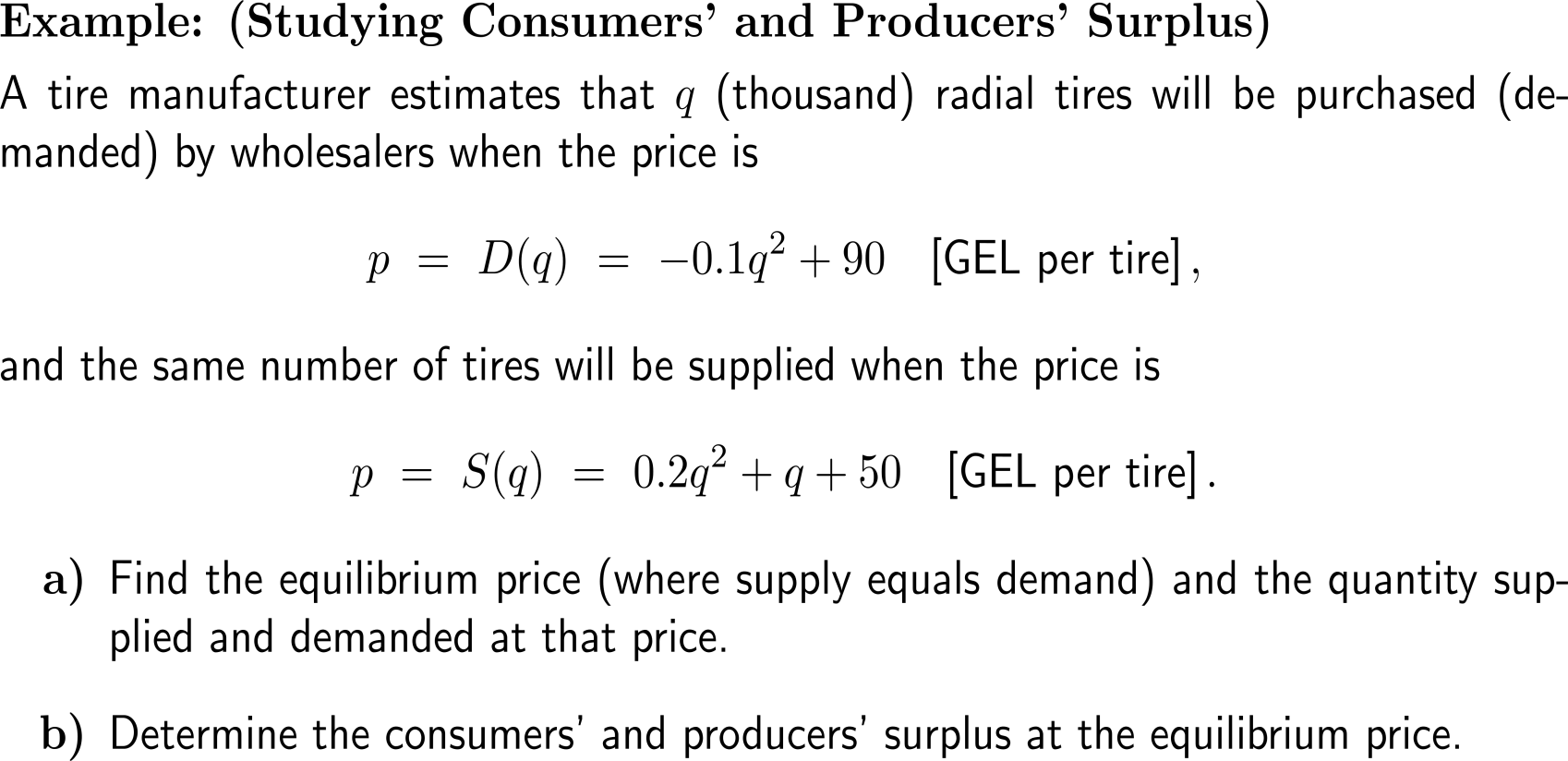 Example:Studying consumers’ and producers’ surplus
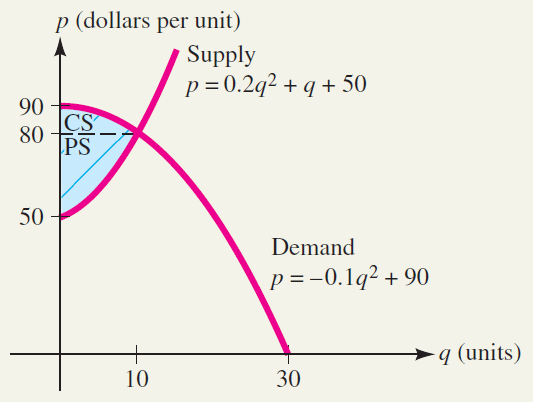 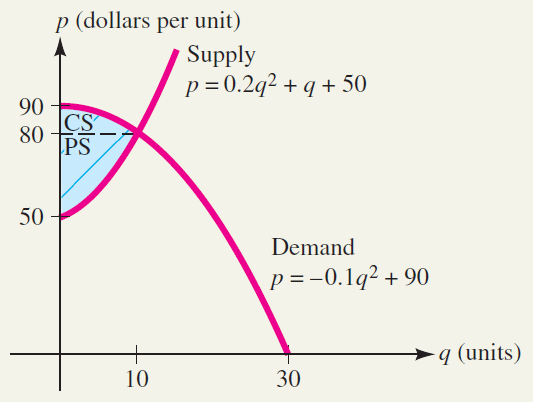 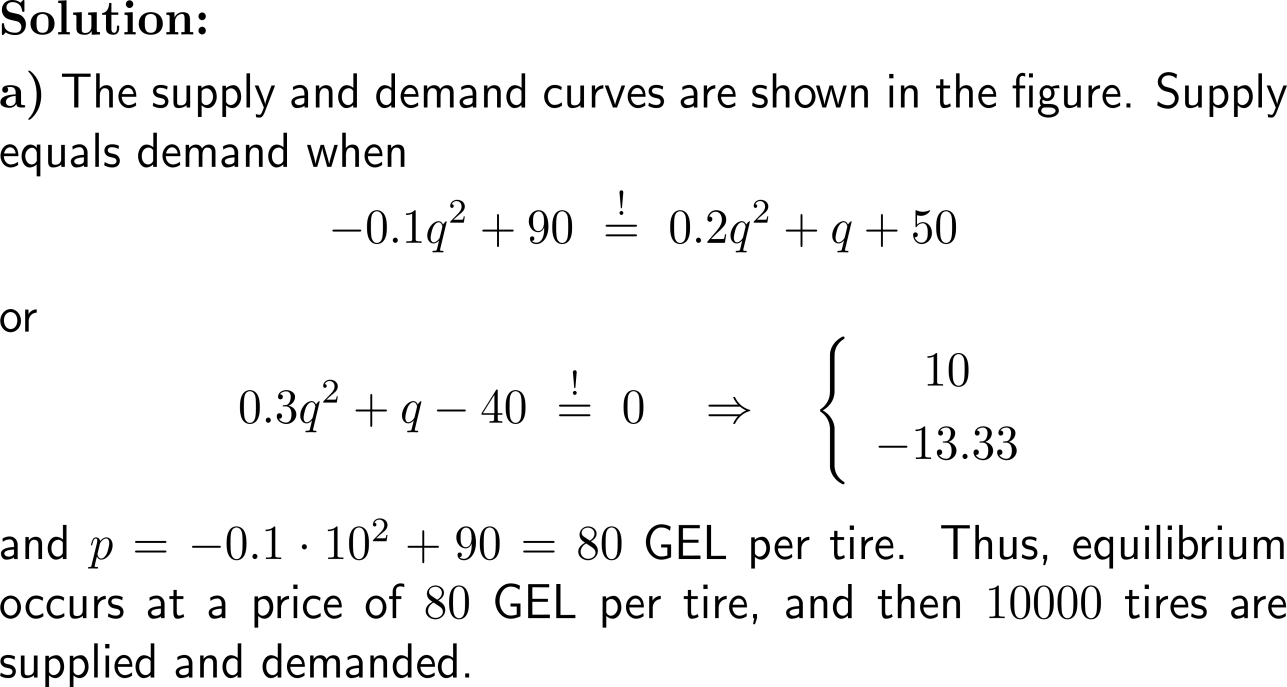 Example:Studying consumers’ and producers’ surplus
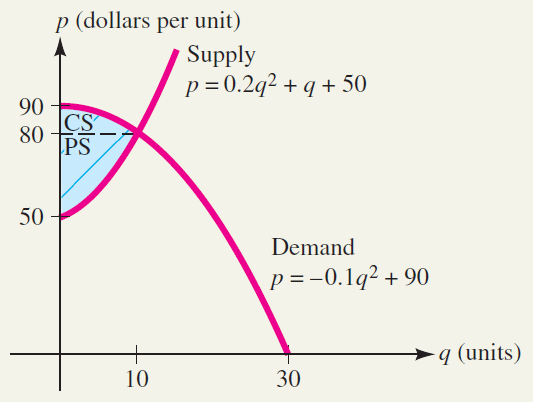 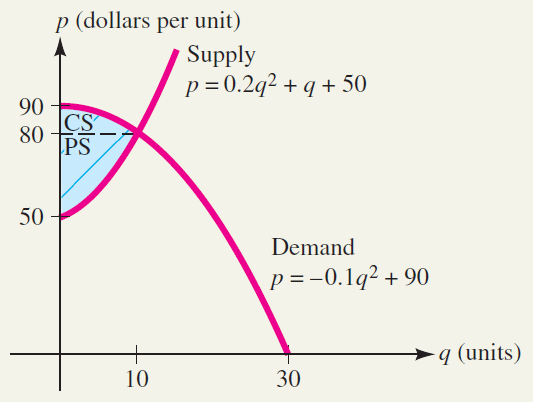 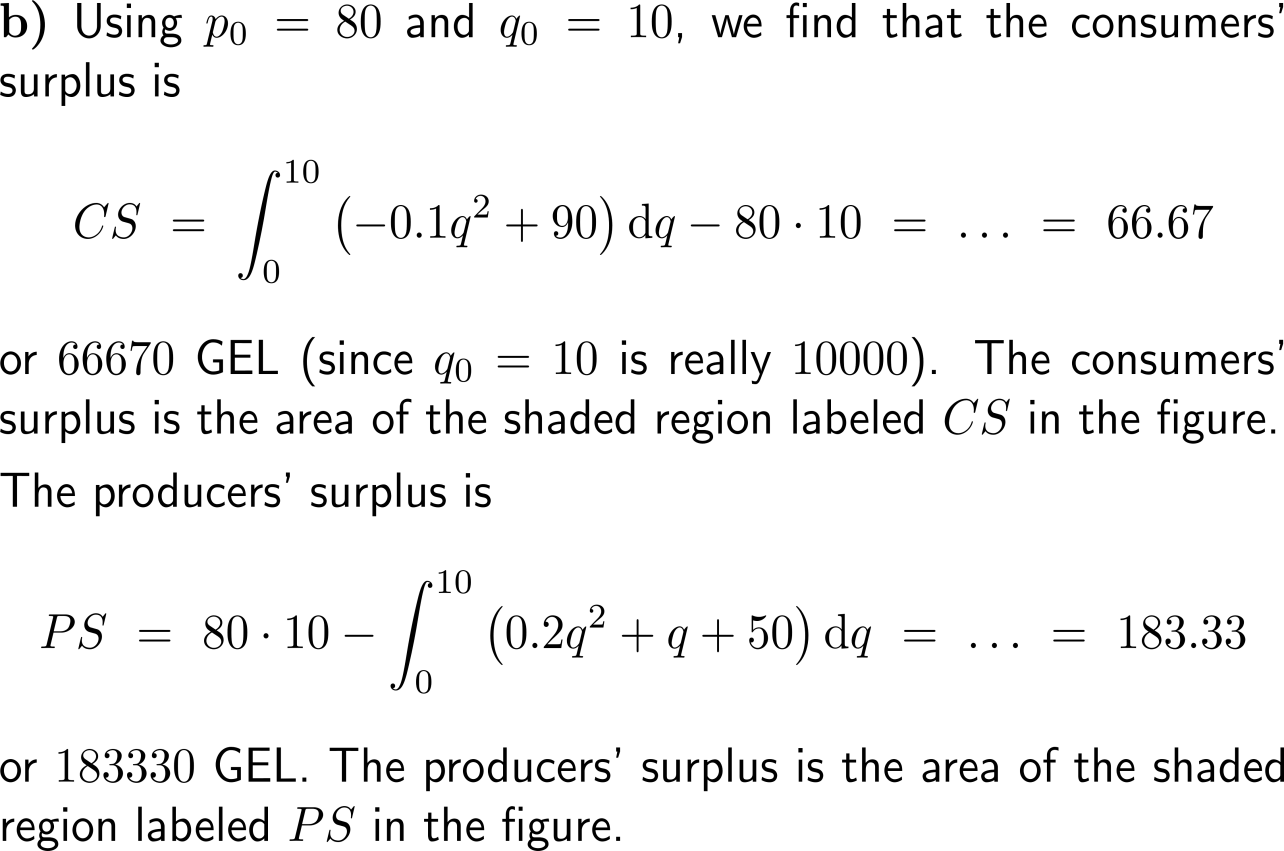 Calculus I for Management